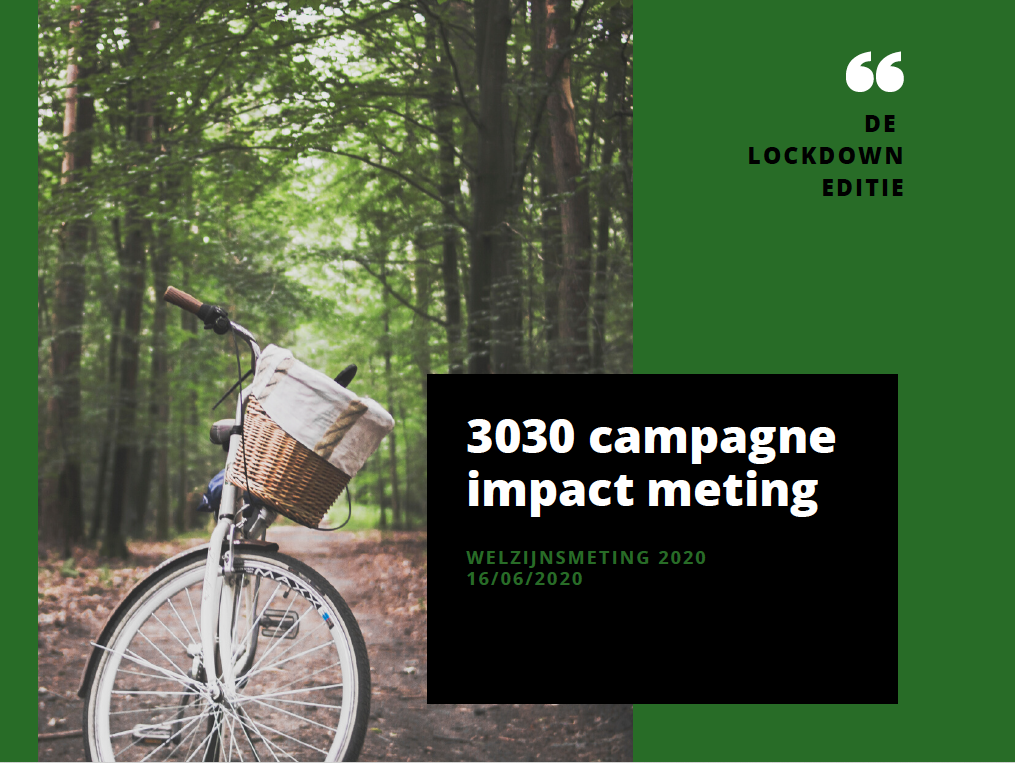 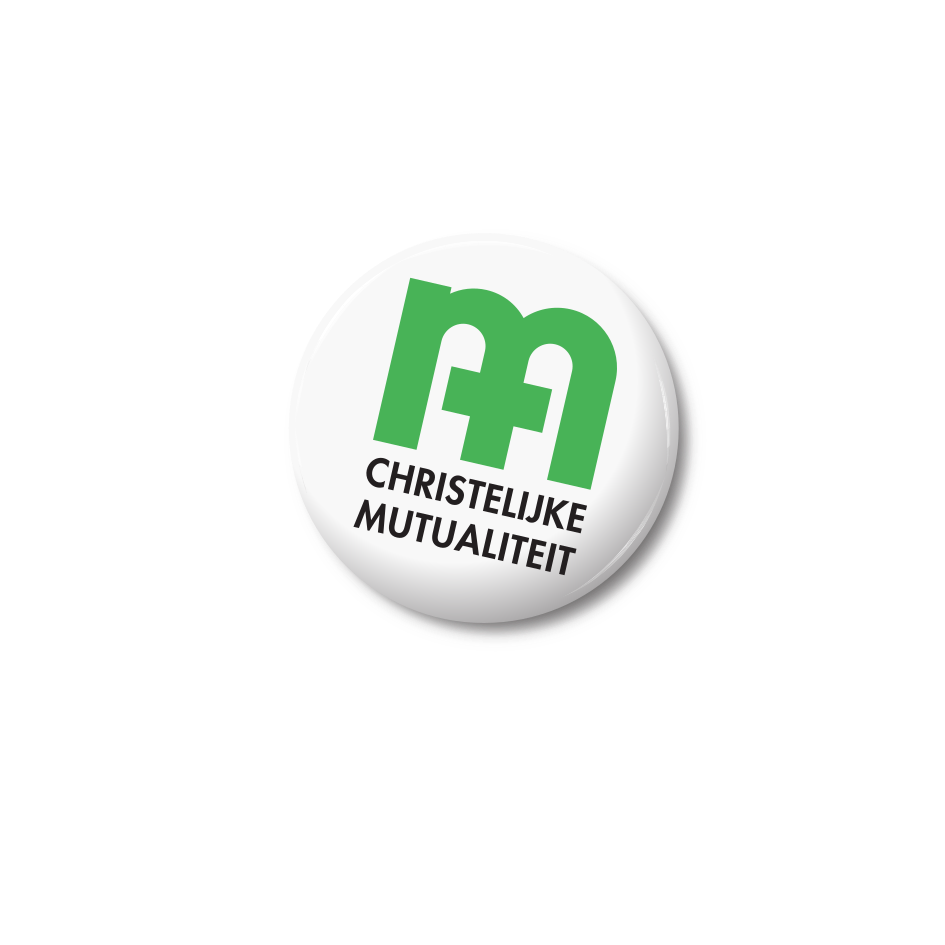 Healthy Parks Healthy People
Katriina Kilpi
NatureMinded, BOS+
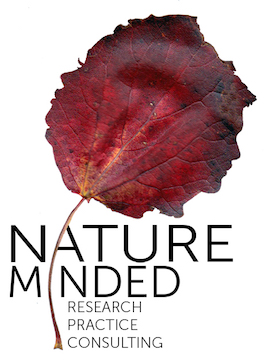 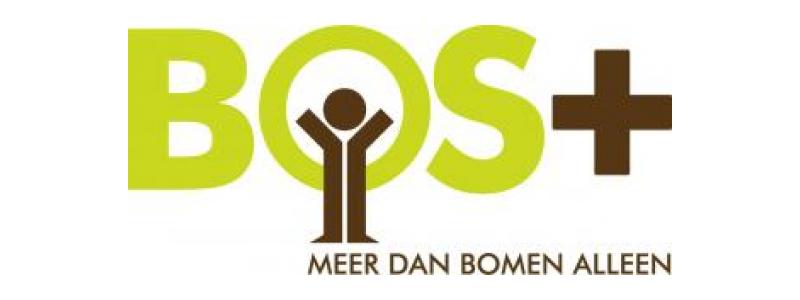 [Speaker Notes: Concept
Being physically active in nature for 30 min for 30 days.
Online diary: 
3 surveys (pre – during – post)
4 years of campaigning, reach across Flanders]
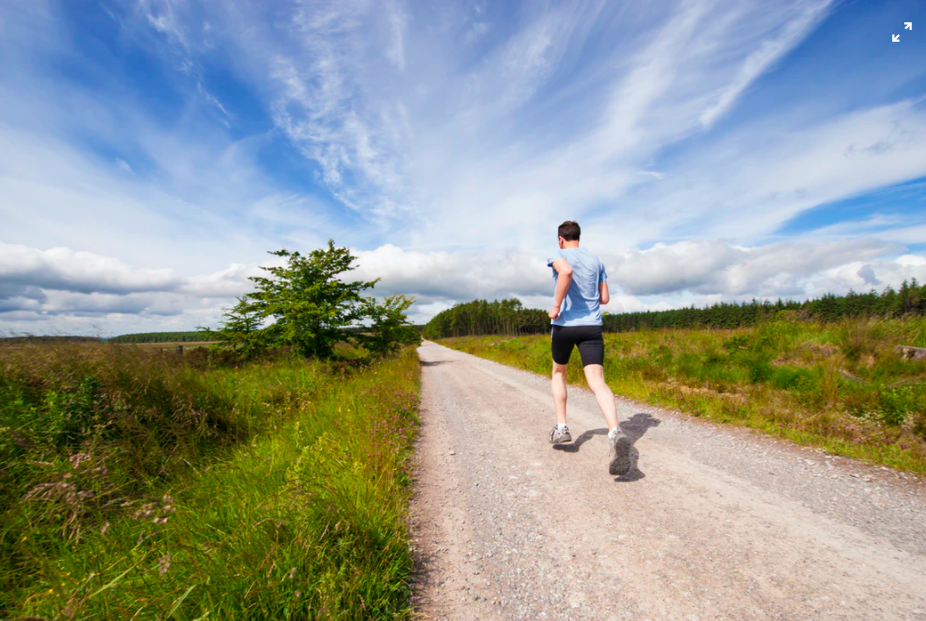 Duration & frequency of outings increased
Changes in outdoor activities
Strong correlation between naturalness, energy levels and mood of active participants (participated >20 days).
At lockdown time used to travel to nearby nature dropped
Dependence on car & losing company caused many to dropout
Effect of too little green space:
”At the beginning of the lockdown it was really nice to go for a walk in the forest. Now I'm waiting for my mask to arrive to  go back for a walk ".
Photo: Unsplash
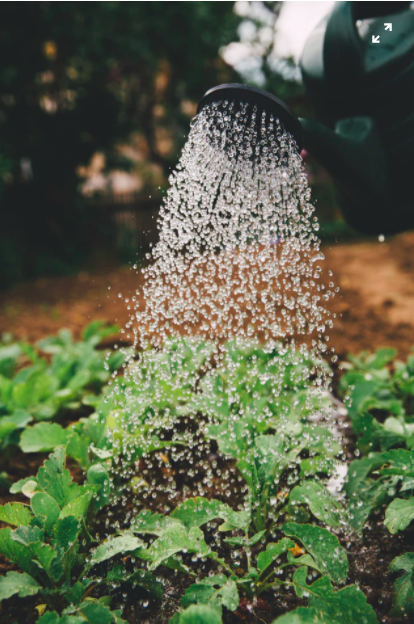 Effect of lockdown on perception of naturalness
More than just “green space” - it is a sensory experience. More relaxed time in same green space might support noticing nature. 
Importance of green space:
Freedom, nothing better to do..
Physical movement
Time to be on my own, a break from work, peace and quiet..

Access to nearby nature for overall health is ESSENTIAL.
Photo: Unsplash
[Speaker Notes: Also important the nearby green : grope who stoppped after first week – we saw the was a link between the time they needed to travel to nearby nature and wheter they stayed active in the campaign. However, numbers are low, and differences are not statistically significant.
Naturalness]
www.foresttherapydays.com
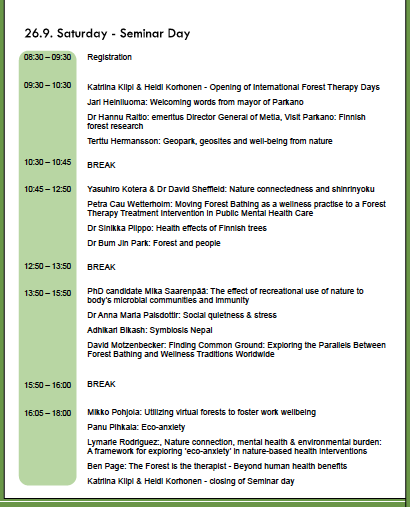 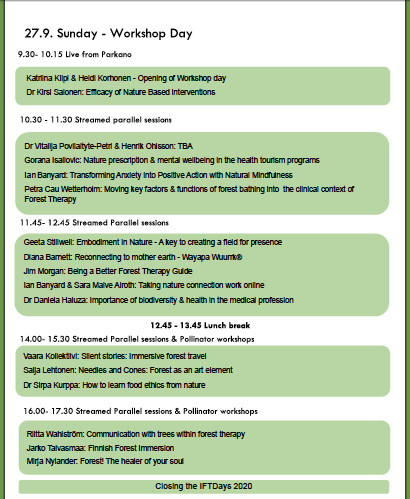